GLOBAL CENTRE FOR THE RESPONSIBILITY TO PROTECT
Module 4: R2P in Practice – Responding to the Threat of Mass Atrocity Crimes
GLOBAL CENTRE FOR THE RESPONSIBILITY TO PROTECT
Phase 2 – Analysis
Module 4: R2P in Practice – Responding to the Threat of Mass Atrocity Crimes
1
GLOBAL CENTRE FOR THE RESPONSIBILITY TO PROTECT
Phase 2 – Analysis: Articulating the Risk
Example (daily life): IF it is raining, THEN I will get wet. 

Examples (conflict context): 
IF hate speech continues in South Sudan, THEN targeted killings may increase.

IF security forces are not trained in respect for human rights, THEN they may use unnecessary force against civilians and perpetrate arbitrary arrests.
Module 4: R2P in Practice – Responding to the Threat of Mass Atrocity Crimes
2
GLOBAL CENTRE FOR THE RESPONSIBILITY TO PROTECT
Phase 2 – Analysis: Risk Likelihood
Risk likelihood:
5. Near certainty
4. Likely
3. Possible
2. Fairly unlikely 
1. Remote
Module 4: R2P in Practice – Responding to the Threat of Mass Atrocity Crimes
3
GLOBAL CENTRE FOR THE RESPONSIBILITY TO PROTECT
Phase 2 – Analysis: Risk Likelihood
IF land for farming and grazing is scare, the rainy season has just ended, and agricultural and herder communities have a history of inter-communal violence, THEN fighting may break out.

IF fighting breaks out, THEN civilians may be targeted based upon their religious identity.
IF fighting breaks out, THEN children may be abducted.
IF fighting breaks out, THEN villages and property may be intentionally destroyed.
IF fighting breaks out, THEN a particular group may be massacred in retaliatory attacks.
Module 4: R2P in Practice – Responding to the Threat of Mass Atrocity Crimes
4
GLOBAL CENTRE FOR THE RESPONSIBILITY TO PROTECT
Phase 2 – Analysis: Risk Impact
Risk impact:
5. Severe unbearable impact
4. High impact
3. Medium impact
2. Moderate impact
1. Bearable impact
Module 4: R2P in Practice – Responding to the Threat of Mass Atrocity Crimes
5
GLOBAL CENTRE FOR THE RESPONSIBILITY TO PROTECT
Phase 2 – Analysis: Scoring the Risk
Risk likelihood x Risk impact = Risk score

Example: IF hate speech continues in South Sudan, THEN targeted killings may increase. 

Risk likelihood: 3   x  Risk impact: 4  =  Risk score: 12
Module 4: R2P in Practice – Responding to the Threat of Mass Atrocity Crimes
6
GLOBAL CENTRE FOR THE RESPONSIBILITY TO PROTECT
Phase 2 – Analysis: Prioritizing
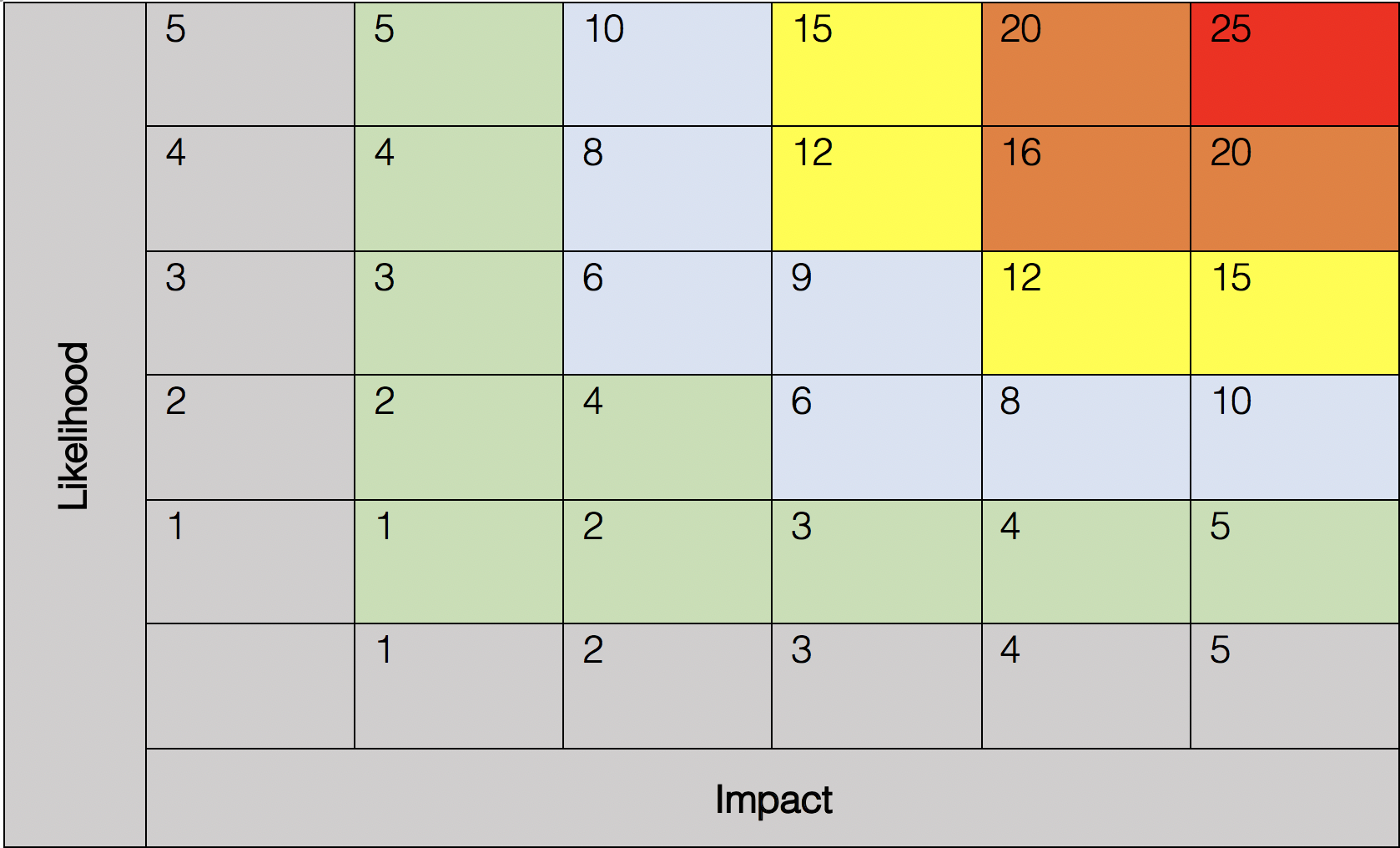 R3
R2
R5
R1
R4
Module 4: R2P in Practice – Responding to the Threat of Mass Atrocity Crimes
7
GLOBAL CENTRE FOR THE RESPONSIBILITY TO PROTECT
Module 4 Activity:Conducting a risk assessment
Module 4: R2P in Practice – Responding to the Threat of Mass Atrocity Crimes
8
GLOBAL CENTRE FOR THE RESPONSIBILITY TO PROTECT
Phase 3 – Treatment
Module 4: R2P in Practice – Responding to the Threat of Mass Atrocity Crimes
9
GLOBAL CENTRE FOR THE RESPONSIBILITY TO PROTECT
Phase 3 – Treatment
Three options for risk treatment:
Transfer (to another actor, entity)
Mitigate: consider how to mitigate, the resources needed and key actors involved 
Accept
Module 4: R2P in Practice – Responding to the Threat of Mass Atrocity Crimes
10
GLOBAL CENTRE FOR THE RESPONSIBILITY TO PROTECT
Possible options for “transfer” within mission:
Civil Affairs 
Political Affairs 
Rule of Law/Judicial Affairs 
SSR 
DDR 
JOC/JMAC 
Public Information 






Mission Support 
DSRSG/RC/HC 
SRSG’s Office 
Women Protection Advisers 
Child Protection Advisers
Gender Advisers
Module 4: R2P in Practice – Responding to the Threat of Mass Atrocity Crimes
11
GLOBAL CENTRE FOR THE RESPONSIBILITY TO PROTECT
Possible options for “transfer” outside the mission:
Host State
Neighboring States
Other UN Actors and Agencies
UN Security Council
UNHCR
OHCHR
UNICEF
OCHA


Regional Organizations
Non-State Actors
ICRC
Local Civil Society
Module 4: R2P in Practice – Responding to the Threat of Mass Atrocity Crimes
12
GLOBAL CENTRE FOR THE RESPONSIBILITY TO PROTECT
Phase 4 – Monitor
Module 4: R2P in Practice – Responding to the Threat of Mass Atrocity Crimes
13
GLOBAL CENTRE FOR THE RESPONSIBILITY TO PROTECT
Module 4 Activity:Developing tactical responses to risks
Module 4: R2P in Practice – Responding to the Threat of Mass Atrocity Crimes
14
GLOBAL CENTRE FOR THE RESPONSIBILITY TO PROTECT
Options for Tactical Response
Patrols  
Conduct joint operations that include military/UNPOL personnel as well as national police/host military forces
Evacuation of civilians under threat
Conduct cordon and search operations
Mobilize quick/rapid reaction forces
Neutralize/defeat forces that threaten civilians
Support relief for displaced populations
Support the provision of humanitarian assistance
Civilian asset protection
Module 4: R2P in Practice – Responding to the Threat of Mass Atrocity Crimes
15
GLOBAL CENTRE FOR THE RESPONSIBILITY TO PROTECT
Addressing the Specific Vulnerabilities of Women and Children
Protection and Response Tasks:
Tailor patrols to women and children’s mobility patterns
Ensure that women have access to information and services provided by the mission 
Support the Protection of Children
Support the Elimination of Conflict-Related Sexual Violence 
Intervene to stop sexual violence from happening when you have early warning information and detain perpetrators whenever possible
Establish safe areas for women and children within IDP camps/Protection of Civilian Sites
Involve women peacekeeping personnel in cordon and search activities within communities and protection sites
Some mission staff are mandated to negotiate action plans on children with armed groups in order to facilitate the return of children and/or deter groups from further recruitment
Module 4: R2P in Practice – Responding to the Threat of Mass Atrocity Crimes
16
GLOBAL CENTRE FOR THE RESPONSIBILITY TO PROTECT
Consolidation and Preventing Recurrence
Disarmament, Demobilization and Reintegration of armed groups
Security Sector Reform
Inter-communal dialogue and education programs
Facilitating the peace process, including supporting the creation of reconciliation programs and transitional justice mechanisms, as well as participation in ceasefire monitoring
Quick impact projects
Support the restoration and protection of cultural heritage
Module 4: R2P in Practice – Responding to the Threat of Mass Atrocity Crimes
17
GLOBAL CENTRE FOR THE RESPONSIBILITY TO PROTECT
Module 4 Learning Outcomes - Review
By the end of Module 4, learners will:
Articulate where R2P and the Atrocity Prevention Lens apply within the day-to-day work of UN peacekeepers 
Identify, prioritize and formulate a tactical and strategic plan to mitigate risks of atrocity crimes
Module 4: R2P in Practice – Responding to the Threat of Mass Atrocity Crimes
18